Wednesday, June 3, 2015
Calvary Chapel of El Paso
Daniel 9:26-27
Daniel 9:24a
Seventy weeks are determined upon thy people and upon thy holy city, to finish the transgression, and to make an end of sins, and to make reconciliation for iniquity,
Daniel 9:24b
and to bring in everlasting righteousness, and to seal up the vision and prophecy, and to anoint the most Holy.
Daniel 9:25a
Know therefore and understand, that from the going forth of the commandment to restore and to build Jerusalem unto the Messiah the Prince…
Daniel 9:25b
…shall be seven weeks, and threescore and two weeks: the street shall be built again, and the wall, even in troublous times.
Daniel 9:26a
And after threescore and two weeks shall Messiah be cut off, but not for himself: and the people of the prince that shall come shall destroy the city and the sanctuary;
Daniel 9:26b
and the end thereof shall be with a flood, and unto the end of the war desolations are determined.
Daniel 9:27a
And he shall confirm the covenant with many for one week: and in the midst of the week he shall cause the sacrifice and the oblation to cease,
Daniel 9:27b
and for the overspreading of abominations he shall make it desolate, even until the consummation, and that determined shall be poured upon the desolate.
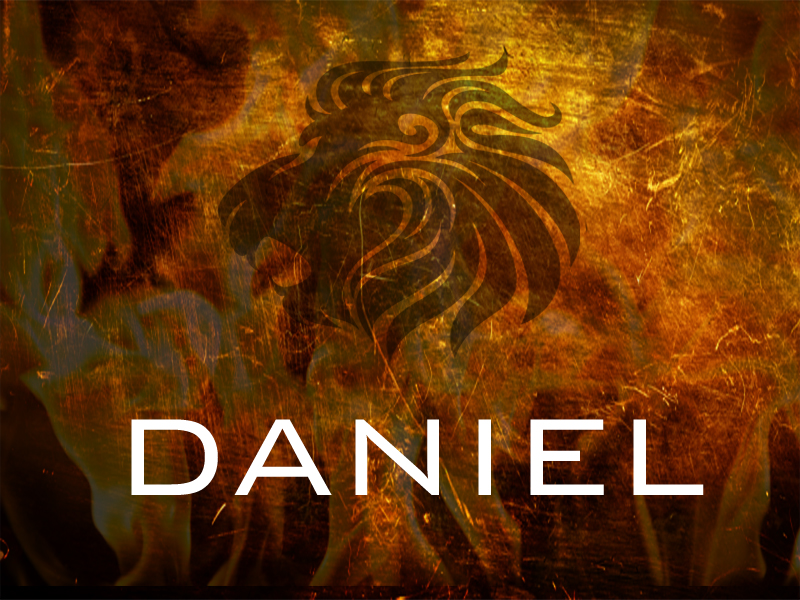 Seven Weeks—49 Years
Until the City and its Walls are Built
Sixty-Nine Weeks (7 + 62)
483 Years from the Decree to Restore and Build Jerusalem, until Messiah the Prince enters Jerusalem as King
One Week (7 Years)
The Final 70th Week to Fulfill and Complete the Prophecy
Daniel 9:26a
And after threescore and two weeks shall Messiah be cut off, but not for himself: and the people of the prince that shall come shall destroy the city and the sanctuary;
Daniel 9:26b
and the end thereof shall be with a flood, and unto the end of the war desolations are determined.
The Cutting Off of Messiah
John 10:17
Therefore doth my Father love me, because I lay down my life, that I might take it again.
John 10:18
No man taketh it from me, but I lay it down of myself. I have power to lay it down, and I have power to take it again. This commandment have I received of my Father.
1 Peter 3:18
For Christ also hath once suffered for sins, the just for the unjust, that he might bring us to God, being put to death in the flesh, but quickened by the Spirit:
Acts 2:22
Ye men of Israel, hear these words; Jesus of Nazareth, a man approved of God among you by miracles and wonders and signs, which God did by him in the midst of you, as ye yourselves also know:
Acts 2:23
Him, being delivered by the determinate counsel and foreknowledge of God, ye have taken, and by wicked hands have crucified and slain:
The Consequence on the City and Temple
Matthew 24:1
And Jesus went out, and departed from the temple: and his disciples came to him for to shew him the buildings of the temple.
Matthew 24:2
And Jesus said unto them, See ye not all these things? verily I say unto you, There shall not be left here one stone upon another, that shall not be thrown down.
Luke 21:24
And they shall fall by the edge of the sword, and shall be led away captive into all nations: and Jerusalem shall be trodden down of the Gentiles, until the times of the Gentiles be fulfilled.
Zechariah 14:1
Behold, the day of the LORD cometh, and thy spoil shall be divided in the midst of thee.
Zechariah 14:2a
For I will gather all nations against Jerusalem to battle; and the city shall be taken, and the houses rifled, and the women ravished;
Zechariah 14:2b
and half of the city shall go forth into captivity, and the residue of the people shall not be cut off from the city.
Isaiah 10:23
For the Lord GOD of hosts shall make a consumption, even determined, in the midst of all the land.
Isaiah 28:22
Now therefore be ye not mockers, lest your bands be made strong: for I have heard from the Lord GOD of hosts a consumption, even determined upon the whole earth.
The Covenant of the Coming Prince
Daniel 9:27a
And he shall confirm the covenant with many for one week: and in the midst of the week he shall cause the sacrifice and the oblation to cease,
Daniel 9:27b
and for the overspreading of abominations he shall make it desolate, even until the consummation, and that determined shall be poured upon the desolate.
2 Thessalonians 2:1
Now we beseech you, brethren, by the coming of our Lord Jesus Christ, and by our gathering together unto him,
2 Thessalonians 2:2
That ye be not soon shaken in mind, or be troubled, neither by spirit, nor by word, nor by letter as from us, as that the day of Christ is at hand.
2 Thessalonians 2:3
Let no man deceive you by any means: for that day shall not come, except there come a falling away first, and that man of sin be revealed, the son of perdition;
2 Thessalonians 2:4
Who opposeth and exalteth himself above all that is called God, or that is worshipped; so that he as God sitteth in the temple of God, shewing himself that he is God.
2 Thessalonians 2:5
Remember ye not, that, when I was yet with you, I told you these things?
Revelation 6:2
And I saw, and behold a white horse: and he that sat on him had a bow; and a crown was given unto him: and he went forth conquering, and to conquer.
Matthew 24:15
When ye therefore shall see the abomination of desolation, spoken of by Daniel the prophet, stand in the holy place, (whoso readeth, let him understand:)
Matthew 24:16
Then let them which be in Judaea flee into the mountains:
Matthew 24:21
For then shall be great tribulation, such as was not since the beginning of the world to this time, no, nor ever shall be.
Matthew 24:22
And except those days should be shortened, there should no flesh be saved: but for the elect's sake those days shall be shortened.
“…and in the midst of the week he shall cause the sacrifice and the oblation to cease…”
1 Thessalonians 5:1
But of the times and the seasons, brethren, ye have no need that I write unto you.
1 Thessalonians 5:2
For yourselves know perfectly that the day of the Lord so cometh as a thief in the night.
1 Thessalonians 5:3
For when they shall say, Peace and safety; then sudden destruction cometh upon them, as travail upon a woman with child; and they shall not escape.
“…for the overspreading of abominations he shall make it desolate, even until the consummation, and that determined shall be poured upon the desolate (upon the one who makes desolate)…”
Revelation 12:14
And to the woman were given two wings of a great eagle, that she might fly into the wilderness, into her place, where she is nourished for a time, and times, and half a time, from the face of the serpent.
Mark 13:31
Heaven and earth shall pass away: but my words shall not pass away.
Mark 13:32
But of that day and that hour knoweth no man, no, not the angels which are in heaven, neither the Son, but the Father.
Mark 13:33
Take ye heed, watch and pray: for ye know not when the time is.
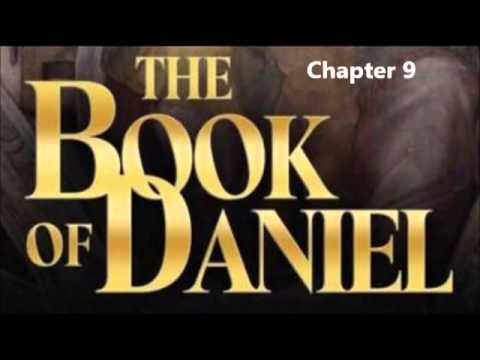